Тема 8. Методы обнаружения и идентификациипроблем в экономических системах.
 
Итерационность системных исследований
Поиск и выделение характерных свойств системы
Схематическое описание беспорядка
Связанная интерпретация беспорядка
1. Итерационность системных исследований
 
	В создании будущего и поддержании целостности мультиразумной экономической системы участвуют пять ключевых видов ресурсов: богатство, знания, красота (как совершенство), власть и ценности. Будем полагать, что каждый из них измеряется определенными параметрами. Сочетание их значений определяет эффективность организации системы, а также уровень интеграции и коллективной способности ее членов создавать будущее. Неудовлетворительное значение любого из пяти ресурсообразующих параметров системы будет сдерживать ее естественное развитие. Дефицит, диспропорция в распределении или ненадежность какого-либо из пяти ресурсов считаются первичными препятствиями или препятствиями первого порядка. Они порождают препятствия второго порядка, наиболее распространенными среди которых являются беспомощность, отчуждение, раскол общества, коррупция и фазовый переход системы в новое состояние.
Все препятствия, мешающие успешно развиваться и уверенно смотреть в будущее, система навязывает себе сама. Скрытые и недоступные, они поселяются в сознании ее непосредственных членов, выражаются в их ментальных моделях, убеждениях и представлениях, что обусловливает всяческое сопротивление переменам. Набор взаимоувязанных факторов, отвечающих за такое поведение системы, называют механизмом второго порядка. Обнаружить этот механизм на ранних стадиях, когда система еще вполне нормально функционирует, - значит вовремя предупредить о нежелательном развитии событий. Способность увидеть зарождение будущего беспорядка в нормально функционирующей системе и должным образом описать его составляет сущность первой половины системного исследования
Беспорядок - это метафора или намеренное преувеличение реальной опасности. Преувеличение обычно имеет цель сгустить краски вокруг основных препятствий, которые ответственны за инертность системы и не позволяют ей вырваться из обстоятельств. В совокупности эти препятствия образуют внутреннюю проблему системы, требующую безотлагательного решения. Непременным условием успешного решения является осведомленность о проблеме. Когда мы знаем, куда приведут наши действия в долгосрочной перспективе, наша готовность принимать необходимые меры резко увеличивается.
Беспорядок всегда представляет собой естественное следствие существующего порядка. Он основан на ложном представлении о том, что все и всегда будет оставаться по-прежнему. Активные элементы системы стремятся сохранить статус-кво и будущее системы отождествляют с абсолютным воспроизведением текущего порядка. Следовательно, беспорядок достается нам в наследство от игры по старым правилам.
Любой беспорядок является продуктом тесного взаимодействия активных элементов системы. Он пронизывает систему насквозь и не позволяет навести порядок в одной ее части независимо от дру­гих частей. Это означает, что беспорядок нельзя устранить частично или локально. Не успеем уничтожить один элемент беспорядка, как взаимосвязанные с ним элементы вернут его на место. В этом как раз и кроется причина тщетности всех стараний и усилий по устра­нению беспорядка прилагаемых руководством системы.
Осознание беспорядка является первым шагом на пути избавле­ния от него. Поэтому его описанию уделяется столь пристальное внимание. Для того чтобы пробудить в элементах системы желание противостоять беспорядку, нужно правдоподобное и убедительное описание мрачного будущего, ожидающего систему в том случае, если все останется по-прежнему. В описании должны быть учтены интересы, риски и влияние основных заинтересованных сторон. Беспорядок должен выглядеть как результат прошлых успехов, а не следствие чей-то ошибки или неудачи. Если удастся выработать коллективное понимание того, как обстоят дела в настоящий мо­мент и к каким нежелательным последствиям они приведут, тогда с большой долей вероятности возникнет желание что-то изменить.
Описание беспорядка представляет собой процесс, состоящий из трех этапов: поиска, схематичного изображения и интерпретации. Это итерационный процесс, который должен повторяться до тех пор, пока не будет разработана согласованная формулировка проблемы и намечен приемлемый путь ее решения.
2. Поиск и выделение характерных свойств системы
 
Цель поиска заключается в сборе информации о системе и ее внешней среде, а также определении и описании их характерных состояний, значимых для понимания движущих механизмов функционирования и развития системы. Для этого последовательно проводится три вида анализа:
анализ системы путем фиксирования ее текущего состояния вместе с внешней средой, чтобы уяснить структурные, функциональные и поведенческие аспекты системы без каких-либо оценочных суждений;
анализ препятствий, заключающийся в выявлении недостатков во всех сторонах жизнедеятельности системы - создании и распределении власти, знаний, богатства, красоты и ценностей;
анализ динамики системы путем описания взаимодействия взаимозависимых переменных, контуров обратной связи и их временной оценки.
Перечисленные виды анализа составляют подэтапы поиска и реализуются итерационно методом последовательных приближений (рис. 1).
С каждой последующей итерацией накопленные информация, знание и понимание уточняются, детализируются и используются для новых предположений, выдвигаемых в целях объяснения природы поведения системы, поскольку, чтобы представить экспериментальную картину целого, необходимо прежде выдвинуть какие-то предположения. Последующие итерации прояснят, удостоверят или скорректируют это представление, но на первых шагах оно поможет определить основное направление исследований. Отведенное на работу время следует распределить так, чтобы сделать как минимум две полные итерации, понять целостный характер ситуации и выявить важнейшие элементы беспорядка.
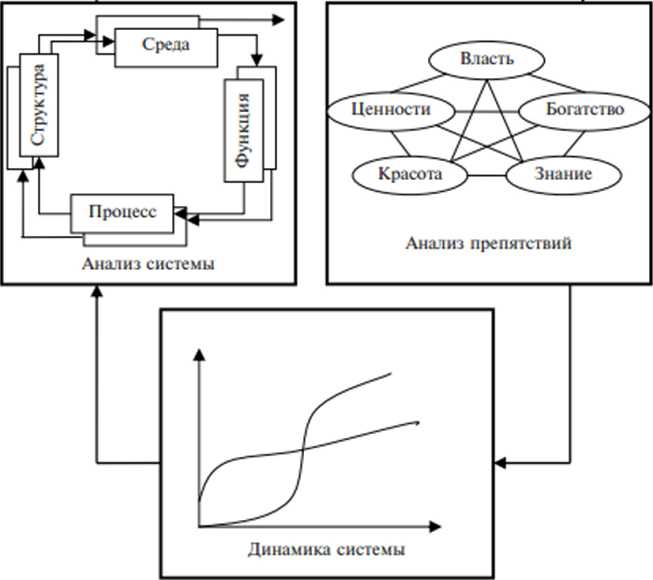 Рис. 1 - Итерационный процесс исследования системы
Анализ системы также представляет собой итерационный процесс. Для лучшего осмысления собранной на данном подэтапе информации ее рекомендуется представлять в таблично-графической форме. В частности, может быть полезной форма, приведенная в табл. 1. Главное на этом подэтапе - не затеряться в дебрях информации и собрать ее в объеме необходимом и достаточном для оценки значимости каждой выделенной характеристики системы и идентификации обусловливающих ее переменных (элементов).
Таблица 1 – Информация для анализа системы
Анализ препятствий представляет собой не что иное, как анализ распределения основных ресурсов, обеспечивающих целостность системы, по элементам ее организационной структуры. В этом деле не последнюю помощь может оказать техника раскрашивания графов. Действительно, для каждого вида системообразующего ресурса можно построить раскрашенный граф, где интенсивность цвета будет отражать степень распространения этого ресурса на каждый выделенный элемент организационной структуры. В первом приближением организационная структура может рассматриваться в своем классическом представлении, включая только пять составных частей - операционное ядро, стратегический апекс, административный персонал, технократический персонал и вспомогательный персонал. Совместный анализ таких раскрашенных графов поможет установить диспропорции в распределении системообразующих ресурсов и выделить препятствия на пути развития системы.
Анализ динамики: следует различать внутреннюю и внешнюю динамику системы. Внутренняя динамика представляет собой взаимосвязанную совокупность движущих механизмов функционирования и развития системы. Она. как правило, скрыта от внешнего глаза, а ее раскрытие составляет сущность одной из ключевых задач системного анализа.
Внешняя динамика представляет собой наблюдаемое проявление внутренней динамики. Она материализуется в изменении значений показателей, измеряющих значимые характеристики системы. Визуализация внешней динамики осуществляется посредством построения графиков и диаграмм, отражающих изменение основных показателей ее функционирования и/или развития на исследуемом временном интервале. В первую очередь формируются ряды значений показателей, совпадающие с координатами фазового пространства, в котором исследуется система. Если число основных показателей, отражающих динамику системы, не превышает трех, то можно построить график траектории системы на исследуемом интервале. Если показателей больше трех, то приходится строить несколько графиков и/или диаграмм, отражающих динамику измеряемых характеристик системы, и анализировать их совместно для формирования и визуального представления общей динамики развития системы.
Визуализация движения сложной экономической системы в пространстве и во времени представляет собой очень непростую интеллектуальную задачу. Как известно, деятельность хозяйствующего субъекта, реализация проекта, развитие процесса или состояние среды отражается целым множеством показателей, измеряемых в различных шкалах - количественных, порядковых или даже номинальных. Приведение их к «общему знаменателю» в целях определения степени и вектора их влияния на общую системную динамику редко поддается формализации. Эти операции осуществляются в голове системного аналитика неким неформальным образом, который сложно воспроизвести и сформулировать в явном виде. Здесь больше важна интуиция, чем накопленные формализованные знания.
Какие виды графиков и диаграмм использовать для отражения и анализа внешней динамики исследуемой системы, какие инструментальные средства поддержки при этом применять - зависит от предпочтений системного аналитика. Инструменты визуализации в настоящее время настолько многочисленны, что отражать внешнюю динамику системы можно не только графически, но мультипликативно. Главное, чтобы выбранные средства адекватно и с необходимой точностью отражали интересующие нас характеристики исследуемой системы.
Тем не менее для системного аналитика более важна внутренняя динамика системы. Он стремится вскрыть внутренние механизмы. которые подталкивают систему к ожидаемому или запланированному состоянию. Внешняя динамика при этом служит источником априорной информации, направляющей поиск в нужное русло.
Все три вида анализа - анализ системы, анализ препятствий, анализ динамики - повторяются не один раз. С каждой последующей итерацией мы достигаем более высокого уровня детализации. В первом приближении стремимся воспринять целое, определить границы системы, обнаружить диспропорции в распределении информации, знаний власти, результатов деятельности, красоты и моральных ценностей, а в промежутках между итерациями пытаемся восполнить эти пробелы. На последующих итерациях проверяем сделанные ранее предположения. В общем случае итерации следует повторять до тех пор, пока не будет достигнуто единое мнение по всем существенным вопросам.
3. Схематическое описание беспорядка
	
	В результате поиска обычно выявляется множество всевозможных помех и препятствий. Для того чтобы понять, что и откуда берется, необходимо увязать их в некоторое схематическое описание. Чаще всего это делается с помощью системных диаграмм, которые рассматривались ранее.
Для того чтобы приступить к составлению схематического описания в нотации системных диаграмм, необходимо выделить и сгруппировать элементы системы, обусловливающие ее характерные (желаемые) свойства, с одной стороны, а также элементы, способствующие возникновению препятствий на пути развития системы и подпитывающие их. Это, как правило, коллективный труд, требующий неоднократного обсуждения. В конечном итоге каждое свойство должно быть четко и ясно сформулированным, чтобы не возникало путаницы по поводу того, что оно собой представляет, и обоснованным с позиций места, времени и частоты его появления. Только когда все важные свойства будут выявлены и обоснованы, приступают к определению взаимосвязей между ними.
Работая над созданием системной диаграммы, необходимо постоянно помнить о рациональности и контринтуитивном поведении системы, а, следовательно, очень аккуратно и точно фиксировать характер зависимостей между ее элементами. Рациональность системы следует связывать с ее неспособностью действовать во вред собственным интересам, а контринтуитивность - с возможностью получения нежелаемого результата.
Изучая причинно-следственные связи, надо знать, что:
причина может иметь более одного следствия;
причина и следствие могут быть отдалены друг от друга в пространстве и во времени;
причина и следствие могут меняться местами;
следствие, будучи вызванным той или иной причиной, может обрести свою самостоятельную жизнь, и устранение причины не всегда приведет к устранению следствия.
Построение системной диаграммы - это эвристический процесс схематического описания существенных характеристик и эмерджентных свойств исследуемой системы. Оно преследует цель выявления механизма второго порядка, скрытого где-то внутри системы. Этот механизм является продуктом существующего порядка вещей и несет ответственность за инертность системы, ее сопротивление переменам и провал попыток хоть как-то улучшить ситуацию. Чтобы существенно повысить результативность работы системы, необходимо выявить и укротить этот механизм второго порядка.
4. Связанная интерпретация беспорядка
 
	Наметившийся в системе беспорядок не следует воспринимать как прогноз будущего состояния системы, который непременно сбудется. Его лучше интерпретировать как сигнал раннего предупреждения. воздействующий на сознание активных элементов системы. Обычно осознание беспорядка помогает избавиться от него.
При составлении описания необходимо попытаться вызвать резонанс в активных элементах системы и сподвигнуть их к выработке коллективного образа желаемого будущего. Для этого необходимо ясное понимание того, как обстоят дела в настоящий момент и к каким нежелательным последствиям они могу привести. Только тогда может возникнуть коллективное желание к переменам.
Коллективный образ желаемого будущего вырабатывается в процессе интерактивного моделирования. Однако, чтобы склонить активные элементы системы к участию в этом процессе, необходим побудительный мотив. Как раз мотивом может послужить связанная интерпретация будущего беспорядка, который ожидает систему, если ничего не менять.
	В конечном итоге в результате многослойного итерационного исследования системы мы должны выйти на формулировку проблемы, которая непосредственно подлежит решению.